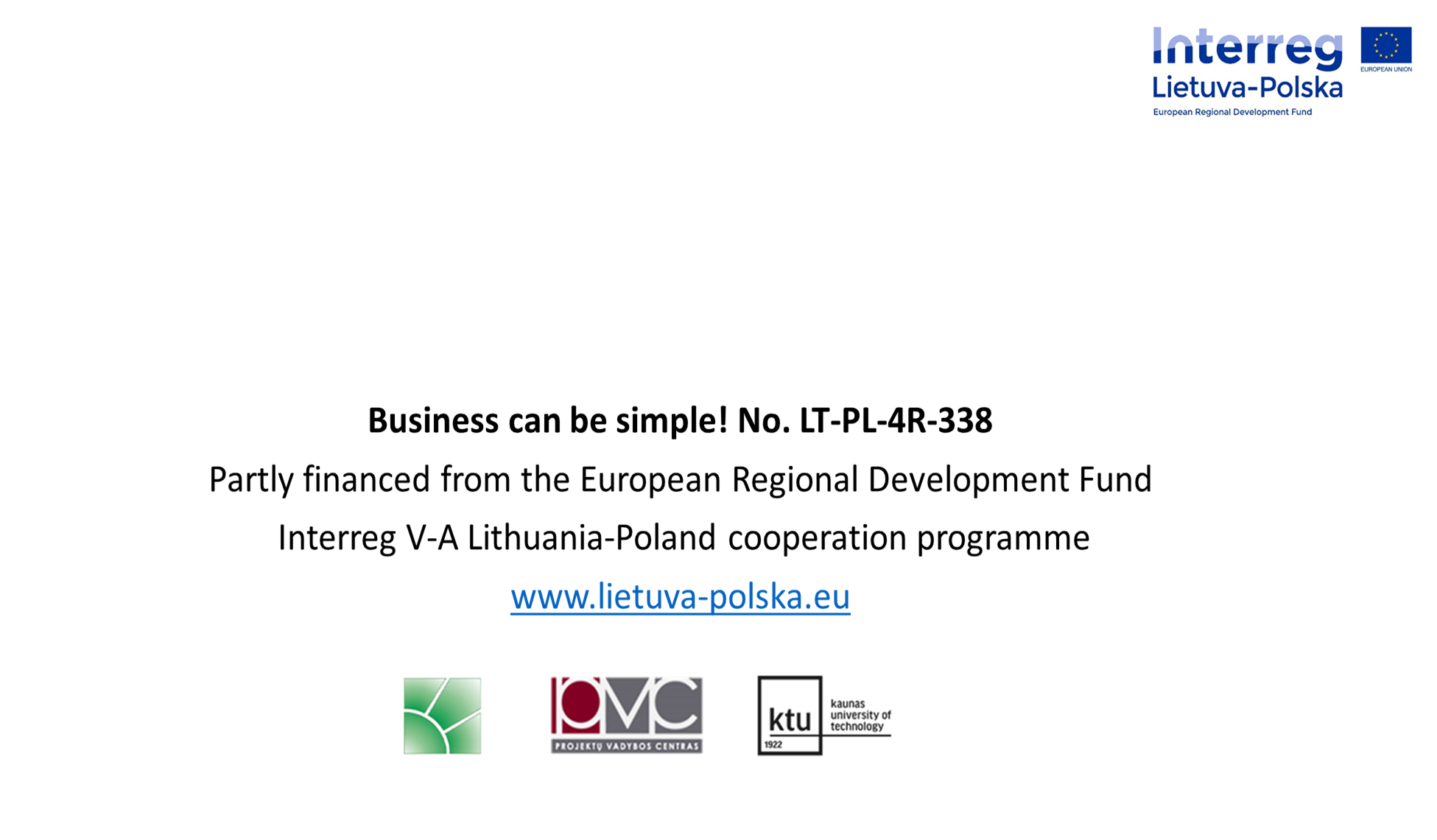 2 DALIS
VERTĖS PASIŪLYMO DROBĖ: KLIENTŲ APKLAUSA
Pagalbinė medžiaga
Vertės pasiūlymo kūrimas
Vertės pasiūlymo apibrėžimo procesas
Tikslinė auditorija
Problemos
Apimtis
Sprendimas
Privalumai
Problema su kuria jie kovoja
Sritis į kurią taikysis mūsų VP
Siūlymas, kuris yra mūsų vertės pasiūlymas
Privalumai kurių žmonės gali tikėtis
Klientai ir žmonės kurie pirks
Pagalbinė medžiaga
Segmentacija
Rinkos segmentavimas apima didelės klientų rinkos padalijimą į aiškiai identifikuojamus segmentus. Klientai yra skirstomi pagal tam tikrus kriterijus arba panašias savybes, dėl kurių jie turi tuos pačius produkto poreikius.
Segmentus sudaro klientai, kurie panašiai reaguos į rinkodaros strategijas. Juos sieja bendri interesai, poreikiai, norai ir reikalavimai.

Dauguma įmonių neturi pakankamai išteklių, kad galėtų siekti masinės rinkos. Todėl jie turi orientuotis į konkrečias rinkas, kurioms reikia jų produkto. Jie padalija rinką į panašius ir identifikuojamus segmentus per rinkos segmentavimą. 
Atkreipkite dėmesį į anksčiau pateiktus populiariausius segmentavimo kriterijus.
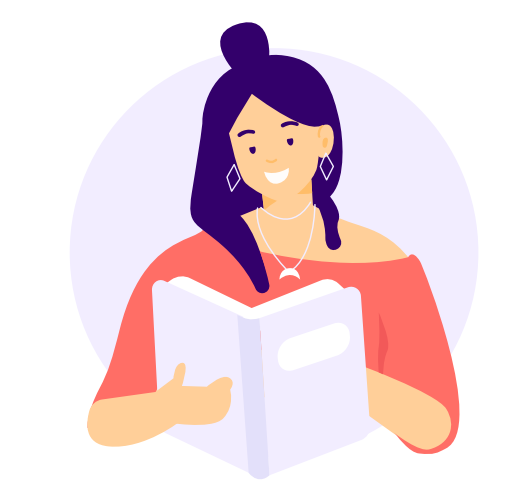 Tikslinė auditorija
Klientai ir žmonės kurie pirks
Pagalbinė medžiaga
Vertės pasiūlymo drobė
Kliento problemų teiginyje aiškiai išdėstoma problema, kurią jūsų produktas ar paslauga išsprendžia jūsų klientams.
Teiginys skirtas padėti jums suprasti patirtį, kurią bandote pakeisti arba erdvę, į kurią bandote patekti, kurdami naują produktą ar paslaugą. 
Gerai suformuluotas klientų problemos teiginys yra svarbus, nes jis padeda jums ir jūsų komandai suprasti problemą, kurią sprendžiate ir įsijausti į kliento vaidmenį. Jei gerai nesuprantate problemos prieš pradėdami kurti, galite išspręsti problemą neteisingai arba išspręsti visiškai kitą problemą.
Norėdami išsiaiškinti klientų problemas, naudosime vertės pasiūlymo drobę.
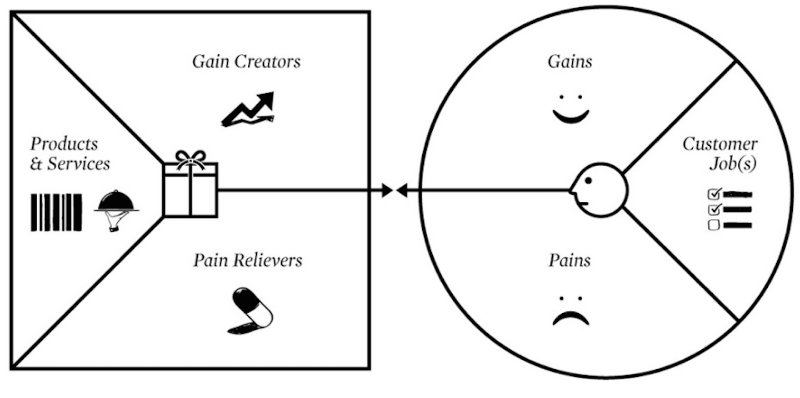 Problemos
Problema su kuria jie kovoja
Pagalbinė medžiaga
Apimties nusistatymas
Nėra įmonių, kurios apimtų viską dėl kliento (arba bent jau tai yra labai sunku ir reikalauja daug išteklių). Taigi, yra svarbu sutelkti savo vertės pasiūlymą į apimtį , kuri yra vertinama kliento ir įgyvendinama jūsų verslo (bet vis tiek jus skiria nuo jūsų konkurento).
Apimtis
Sritis į kurią taikysis mūsų VP
Pagalbinė medžiaga
Pasiūlymas pagal jūsų vertės pasiūlymą
Vertės pasiūlymas yra teiginys, kuris atsako į klausimą „kodėl“ kažkas norėtų su jumis kartu veikti versle. Tai turėtų įtikinti potencialų klientą, kodėl jūsų paslauga ar produktas jiems bus vertingesnis nei panašūs jūsų konkurentų pasiūlymai.
Sprendimas
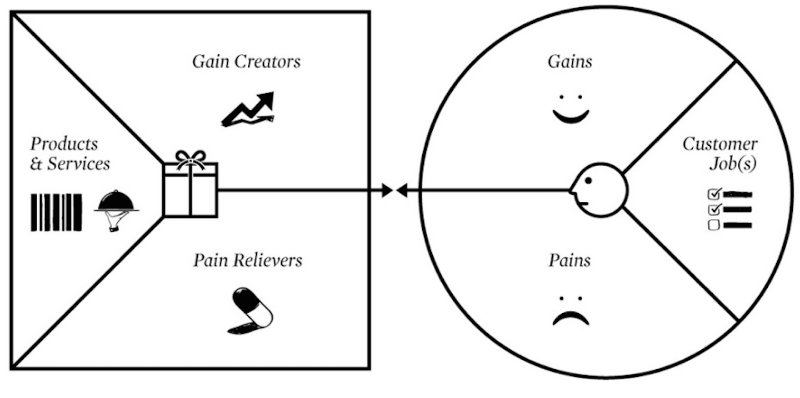 Siūlymas, kuris yra mūsų vertės pasiūlymas
Pagalbinė medžiaga
Mūsų vertės pasiūlymo privalumai
Vertės pasiūlymo nauda gali apimti vieną ar kelias sritis, pvz.: funkcinę, techninę, verslo ar asmeninę vertę. Gerai apibrėžti privalumai mums padeda sukurti tinkamą produktą ar paslaugą, taip sukurti didesnį konkurencinį pranašumą.
Privalumai
Privalumai kurių žmonės gali tikėtis
Šablonas
Klientų pokalbiai
Atlikite 4-6 pokalbius su klientais (esamais ir potencialiais), kad sužinotumėte jų: pelną, skausmus ir klientų darbą.
Kreipkitės į mentorius, kaip reikėtų atlikti pokalbį
Pagalbinė medžiaga
Jei turite klientų, pasikalbėkite su
tais, kurie neperka
tais, kurie perka
Kodėl jie neperka?
Ar jie neturi problemų?
Ar jie to nežino?
Ar jie turi pakankamai gerą sprendimą?
Gal tai netinkamas klientas?
Gal mes naudojame neteisingą bendravimą?
Kodėl jie perka?
Koks yra pagrindinis tikslas?
Kaip jie sužinojo apie mūsų sprendimą?
Su kuo jie rekomenduotų mums pasikalbėti?
Ar jie galėtų mums pateikti oficialų liudijimą?
Pagalbinė medžiaga
Nustatykite ar problema tikrai svarbi:
Kaip rimtai vertinate šią situaciją/problemą?
Ar iš to uždirbate pinigų?
Ar bandėte iš to užsidirbti daugiau pinigų?
Kiek laiko tam skiriate kiekvieną savaitę/kartą?
Kokius įrankius ir paslaugas tam naudojate?
Ką jau darote, kad tai pagerintumėte?
Kokius tris didelius dalykus šiuo metu bandote taisyti ar patobulinti?
Pagalbinė medžiaga
Pasidomėkite funkcijų užklausomis:
Kodėl jūs to norite?
Ką tai leistų jums padaryti?
Kaip jūs tvarkotės be to?
Kaip manote, ar turėtume atidėti paleidimą, kad pridėtume šią funkciją, ar galėtume tai pridėti vėliau?
Pagalbinė medžiaga
Įsigilinkite į emocinius signalus:
Papasakokite daugiau apie tai. 
Atrodo, kad tai jus labai trikdo. Ar galėtumėte papasakoti daugiau?
Kodėl tai taip baisu?
Kodėl jūs to nesugebėjote ištaisyti jau dabar?
Atrodo, kad jūs dėl to labai laimingas – tai didelis dalykas?
Kodėl jūs toks laimingas?
Pagalbinė medžiaga
Kaip surasti klientų pokalbiams?
Aš stengiuosi, kad bendros rinkodaros partnerystės būtų labiau prieinamos ir mažiau skausmingos naujoms įmonėms, ypač pradedantiesiems (vizija).
Mes tik pradedame ir neturime ką parduoti. Aš tik noriu įsitikinti, kad mes statome kažką, kas iš tikrųjų padeda (formavimas).
Aš dirbau kaip rinkodaros vadybininkas tradiciniam verslui, bet man sunku suprasti, kaip visa tai veikia iš technologijų pradedančiųjų perspektyvos (silpnumas).
Jūs pristatėte keletą novatoriškų produktų į rinką, naudodamiesi rinkodaros ir partnerių rinkodaros partnerystėmis. Jūs tikrai galite padėti man (pamatas).
Ar turite laiko per ateinančias porą savaičių 15-20 minučių ZOOM pokalbiui? (klausimas)
Pagalbinė medžiaga
Praktiški patarimai
#1: Nebijokite sužinoti tiesos. Susipažinkite su realybe!
Jūs ieškote tiesos, o ne bandote būti teisūs
Klausimai, galintys sužlugdyti jūsų įsivaizduojamą verslą
#2: Užuot klausę “ar sumokėtumėte X už mūsų sprendimą”…
Ką jie naudoja dabar?
Kiek tai kainuoja?
#3: Neskubėkite įgyvendinti kiekvieno prašymo
Klientui priklauso problema 
Jūs kuriate sprendimą
[Speaker Notes: Practical tip #1: Don’t be afraid to find out the truth. Meet the reality!
Every time you talk to someone, you should be asking a question which has the potential to completely destroy your currently imagined business.
You’re searching for the truth, not trying to be right. And you want to do it as quickly and cheaply as possible. Learning that your beliefs are wrong is frustrating, but it’s progress. It’s bringing you ever closer to the truth of a real problem and a good market.

Practical tip #2: Instead of asking “would you pay X for our solution”… 
Ask how they currently solve the issue and how much it costs them to do so. How much time it takes? How much does it cost and what do they love and hate about it?
Ask them to talk you through what happened the last time the issue came up. "What else have you tried?" - This will help you to identify your competitors. 
If they haven’t solved the problem, ask why not. Have they tried searching for solutions and found them wanting? Or do they not even care enough to have Googled for it? If they haven't looked for ways of solving it already, they're not going to look for (or buy) yours.
 
Practical tip #3:  Don’t hurry to implement every request and suggestion. 
You create the product, you (not customers) decide what product should be. 
When you hear a request, it’s your job to understand the motivations which led to it. Maybe it’s just “nice to have benefit”, but not essential value. You do that by digging around to find the root cause. The questions to ask are about your customers’ lives: their problems, cares, constraints, and goals. Why do they want the feature? How are they currently solving the issue without the feature?
You honestly gather as much information about them as you can and then make your own solution on product or service development. Successful startups are about focusing and executing on a single, scalable idea rather than jumping on every good one which crosses your desk. Remember - you (not customer) are building the product.]
Pagalbinė medžiaga
Praktiški patarimai
#4: Norite užsirašyti aiškius užrašus be pašalinio triukšmo
nuolatinis ir atgaunamas
galima derinti
galima rūšiuoti, maišyti ir pertvarkyti
#5: Jei įmanoma, nekalbėkite su potencialiais klientais vieni
vienas žmogus sutelkia dėmesį į kalbėjimą
kitas – užsirašinėja
#6: Per daug neužsiimkite planavimu ir pasiruošimu
[Speaker Notes: Practical tip #4: Don't talk with potential customers alone, if possible
Meetings go best when you've got two people at them. One person can focus on taking notes and the other can focus on talking. As the second person, sometimes you'll notice the lead asking bad questions or missing a signal they should be digging into. Just jump in and fix them.

Practical tip #5: You want to take your customer notes so that they are:
Able to be sorted, mixed, and re-arranged. Able to be combined with the notes of the rest of your team. Permanent and retrievable. Not mixed in with other random noise like to do lists and ideas

Practical tip #6: Don‘t spend too much on planning and preparation
Don’t spend a week prepping for meetings; spend an hour and then go talk to people. Anything more is stalling.  Don’t spend months doing full-time customer conversations before beginning to move on a product. Spend a week, maybe two. Get your bearings and then give them something to commit to.]
Po pokalbio su klientu
Pokalbiai su klientais mums padeda aiškiai apibrėžti tikslius klientų lūkesčius ar poreikius, atsižvelgiant į skirtingus motyvus: papildomą pelną, kurio jie tikisi, tam tikras skausmas, kurį jie nori išspręsti, arba konkretus kliento darbas, kurį jis turi tvarkyti.

Sekančios skaidrės su pagalbiniais klausimais padės jums prioretizuoti visas tris kategorijas.
PelnasApibūdinkite ko jūsų klientas tikisi, trokšta ar kas juos nustebintų.
Klientų pareigaApibūdinkite ką konkrečiai klientai bando padaryti.
SkausmasApibūdinkite negatyvias emocijas, nepageidaujamas išlaidas, situacijas ir rizikas.
Šablonas
Atraskite klientų LAIMĖJIMUS
Šablonas
Atraskite klientų SKAUSMUS
Šablonas
Atraskite klientų DARBUS
Šablonas
Sukurkite savo klientų darbų, problemų ir pelno sąrašą
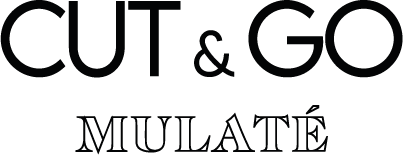 Atraskite klientų LAIMĖJIMUS
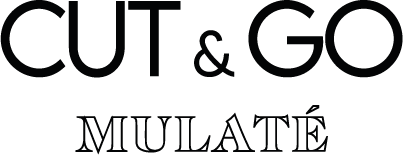 Atraskite klientų SKAUSMUS
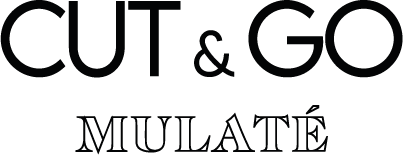 Atraskite klientų DARBUS
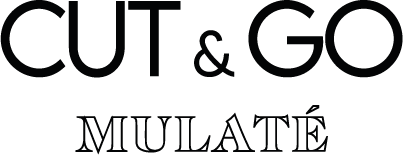 Sukurkite savo klientų darbų, problemų ir pelno sąrašą